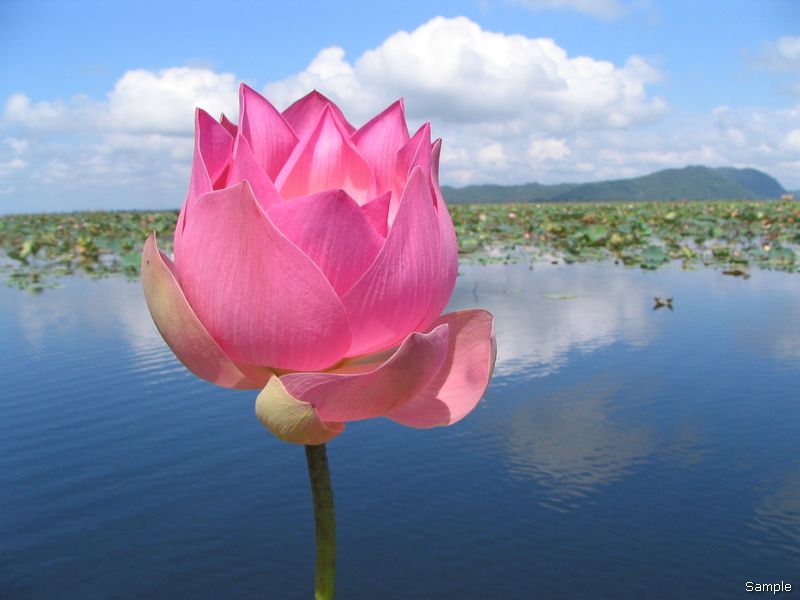 স্বাগতম
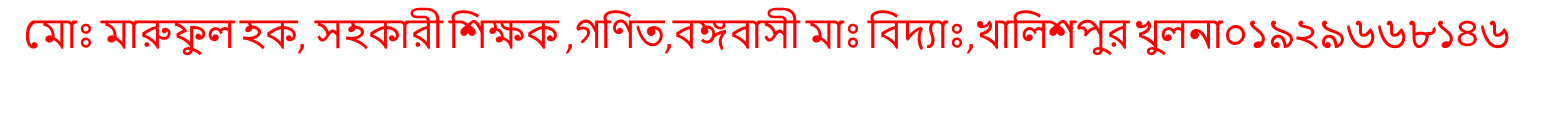 শিক্ষক পরিচিতি
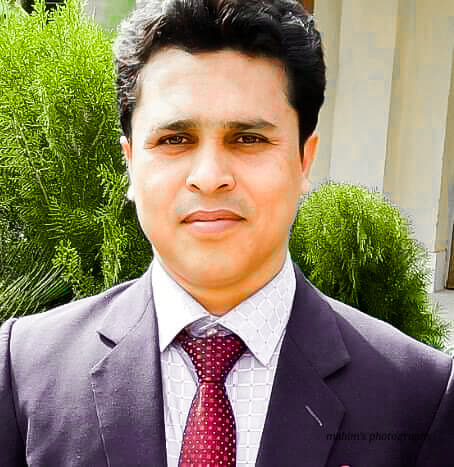 মোঃ মারুফুল হক 
সহকারী শিক্ষক ( গনিত) 
বঙ্গবাসী মাধ্যমিক বিদ্যালয় 
খালিশপুর , খুলনা
মোবাঃ ০১৯২৯৬৬৮১৪৬
ইমেল নং marufulhoque311@gmail.com
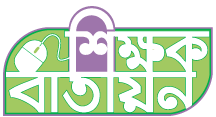 পাঠ পরিকল্পনা
বিষয়ঃ   গণিত 
শ্রেণিঃ  অষ্টম 
পাঠ শিরোনামঃ তথ্য ও উপাত্ত  
বিষয় বস্তুঃ প্রচুরক ও মধ্যক শিক্ষার্থীর সংখ্যা -৪২  জন
সময়      -      ৫০ মিনিট
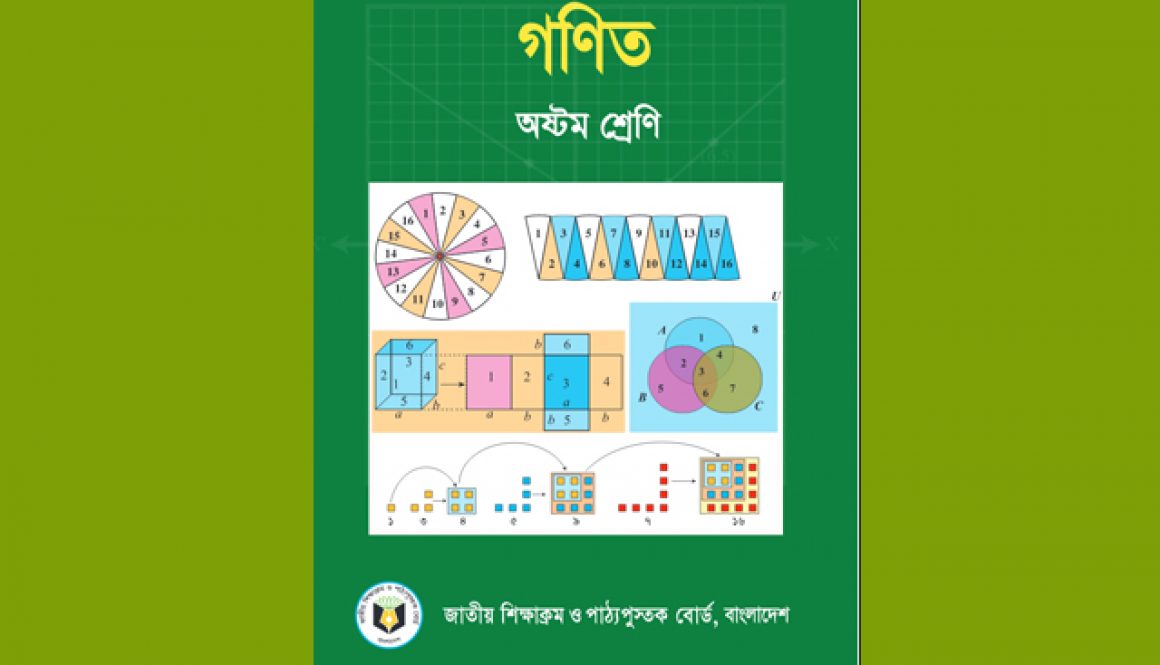 মোঃ মারুফুল হক, সহকারী শিক্ষক ,গণিত,বঙ্গবাসী মাঃ বিদ্যাঃ,খালিশপুর খুলনা০১৯২৯৬৬৮১৪৬
মধ্যক
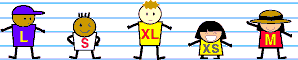 মোঃ মারুফুল হক, সহকারী শিক্ষক ,গণিত,বঙ্গবাসী মাঃ বিদ্যাঃ,খালিশপুর খুলনা০১৯২৯৬৬৮১৪৬
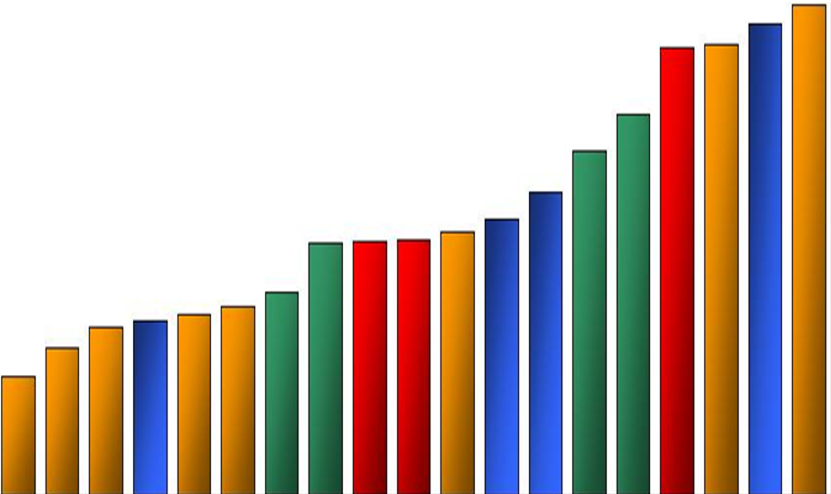 চিহ্নিত স্তম্ভটির দুই পাশে সমান সংখ্যক স্তম্ভ আছে।
চিহ্নিত স্তম্ভটি হলো মধ্য স্তম্ভ
স্তম্ভগুলোকে মানের উর্ধ্বক্রম অনুসারে সাজানো হয়েছে
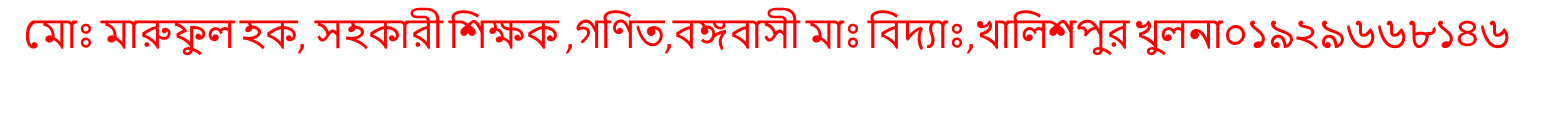 মধ্যক ও প্রচুরক
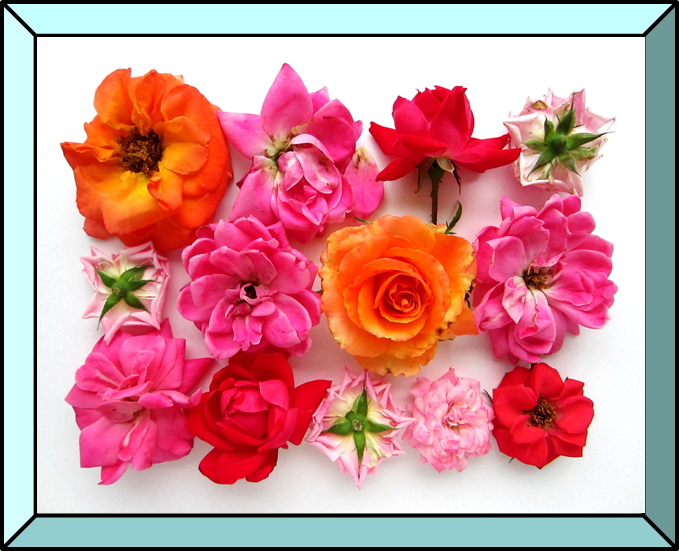 গোলাপী রঙের ফুল সবচেয়ে বেশি
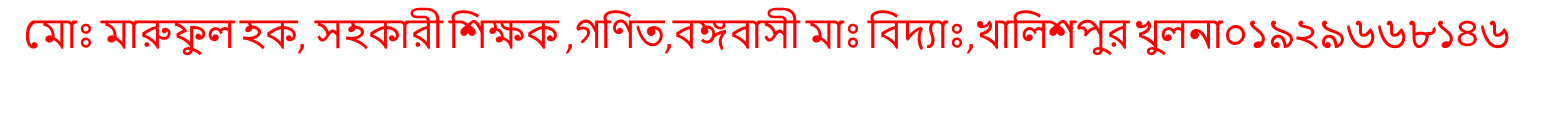 শিখনফল


১। মধ্যক ও প্রচুরক ব্যাখ্যা করতে পারবে।
২। অবিন্যস্ত উপাত্তের মধ্যক নির্ণয় করতে পারবে।
৩। অবিন্যস্ত উপাত্তের প্রচুরক নির্ণয় করতে পারবে।
৪। বিন্যস্ত উপাত্তের গড় ও মধ্যক নির্ণয় করতে পারবে।
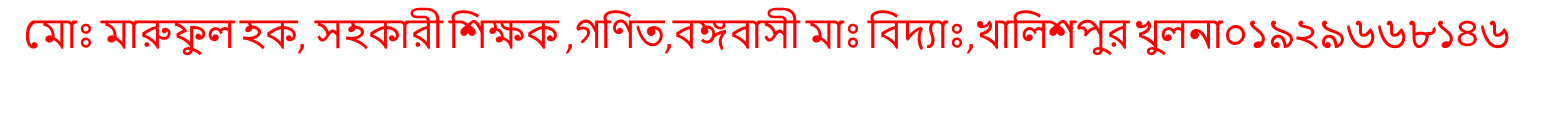 মধ্যক হলো সংগৃহীত উপাত্তের মধ্যম মান
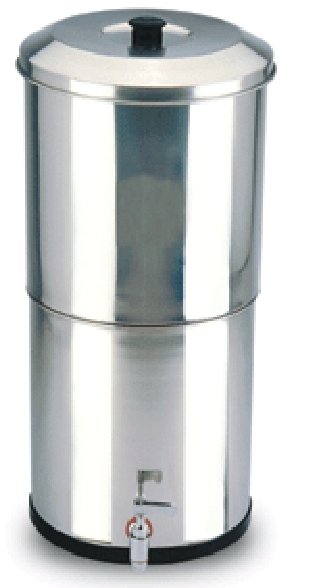 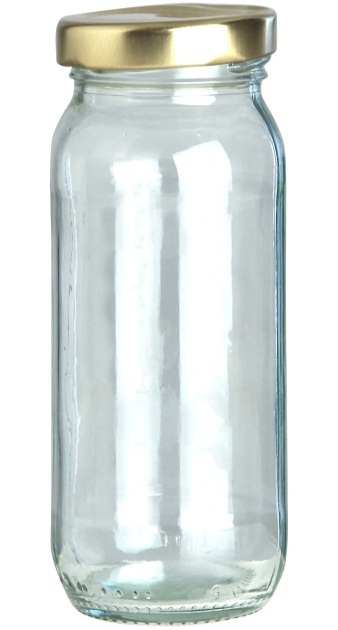 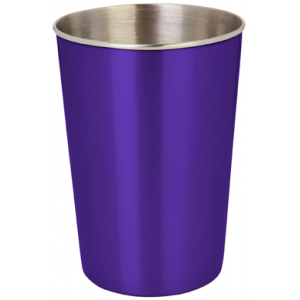 মধ্যক
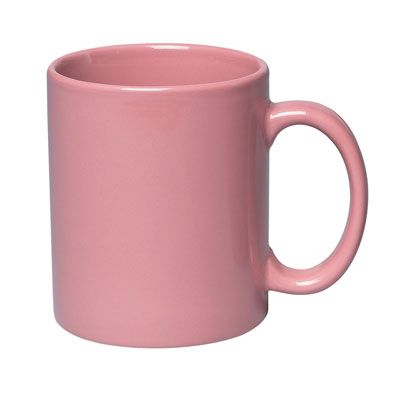 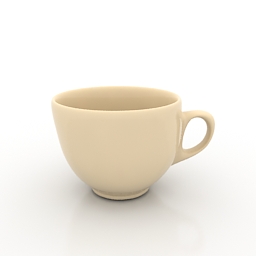 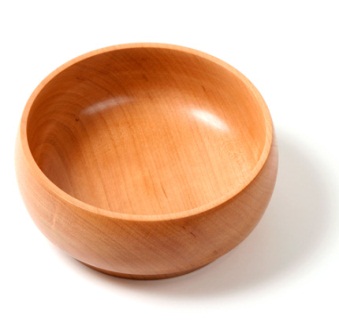 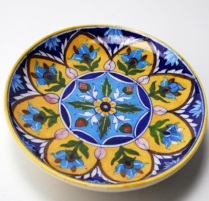 ৬
৩
৫
২
১
৪
৭
প্রদত্ত উপাত্তসমূহ মানের ক্রমানুসারে সাজালে যে মান
 উপাত্তগুলোকে সমান দুইভাগে ভাগ করে তাকে মধ্যক বলে।
১২
৬
১৩
১৫
৭
১০
৮
১৪
৯
সর্বনিম্ন উপাত্ত = ৬
সর্বোচ্চ উপাত্ত = ১৫
উপাত্তগুলোকে মানের ক্রমানুসারে সাজিয়ে পাই
১৫
১৩
১৪
৮
৯
১০
৭
১২
৬
মধ্যক  = ১০
২৩,১১,২৫,১৫,২১,১২,১৭,১৮,২২,২৭,২৯,৩০,১৬,১৯,১৪
সংখ্যাগুলোর মধ্যক নির্ণয় কর।
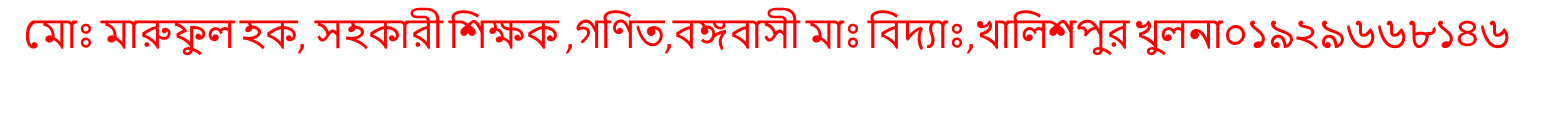 ৭
৮
১৪
৫
১২
৬
১০
১১
১৫
৪
সর্বনিম্ন উপাত্ত = ৬
সর্বোচ্চ উপাত্ত = ১৫
উপাত্তগুলোকে মানের ক্রমানুসারে সাজিয়ে পাই
৭
৮
১৪
৫
১২
৬
১০
১১
১৫
৪
মধ্যক  = (৫+১২) ২ = ৮৫
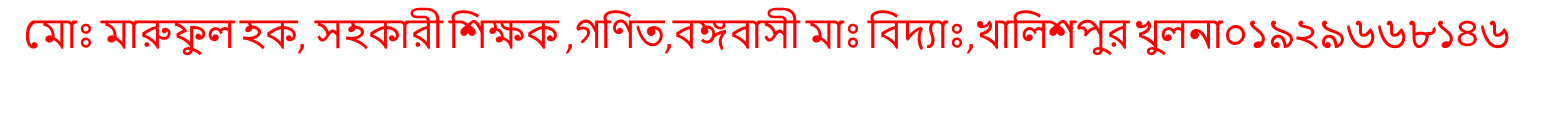 একক কাজ
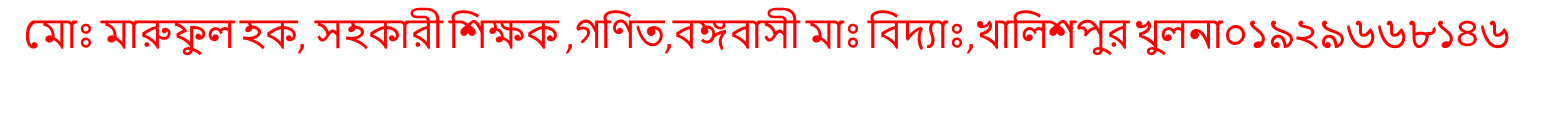 ২৫
২৫
২৪
২৩
২১
২১
২০
১৯
১8
১৬
১৫
১৩
১২
১৪
১১
১০
৯
৭
স্তম্ভগুলোর উচ্চতা দেওয়া আছে।প্রদত্ত উপাত্তগুলোর মধ্যক নির্ণয় কর।
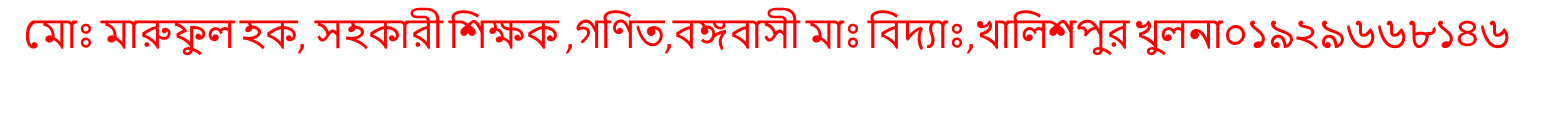 এখানে, n = ৫০→জোড় সংখ্যা
বিন্যস্ত উপাত্তের মধ্যক নির্ণয় পদ্ধতি।
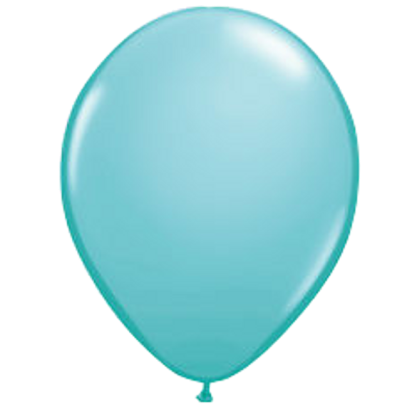 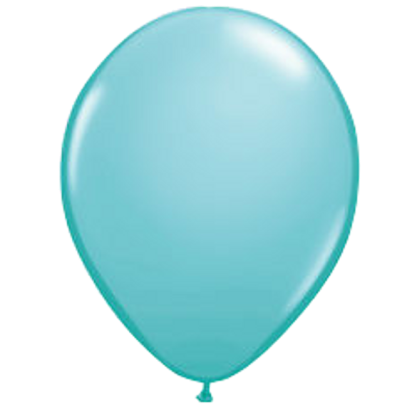 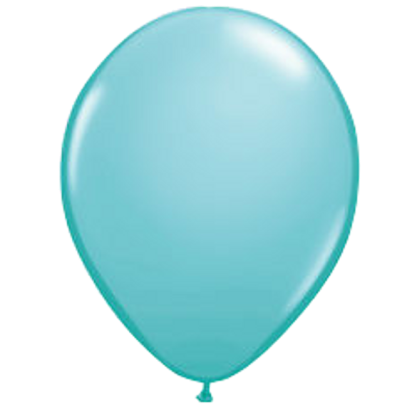 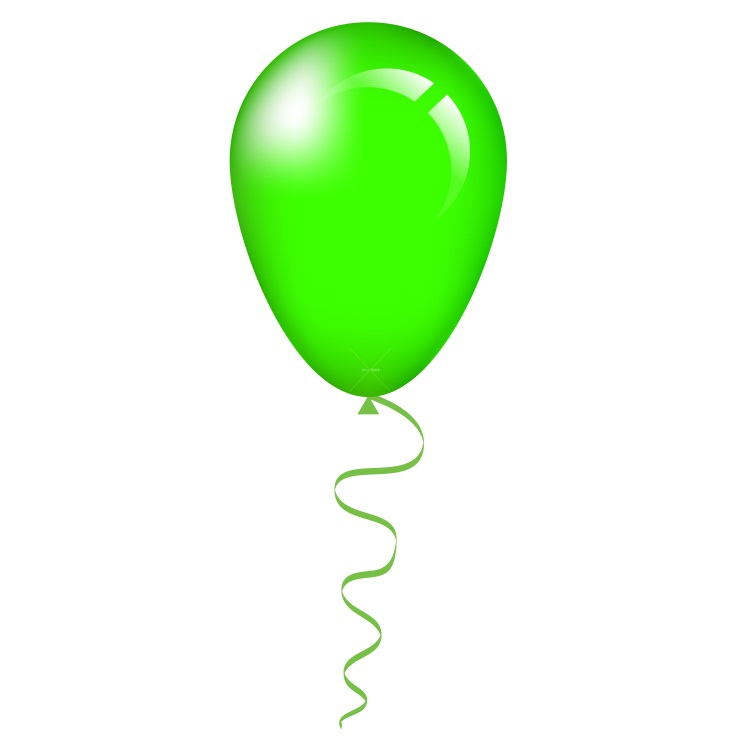 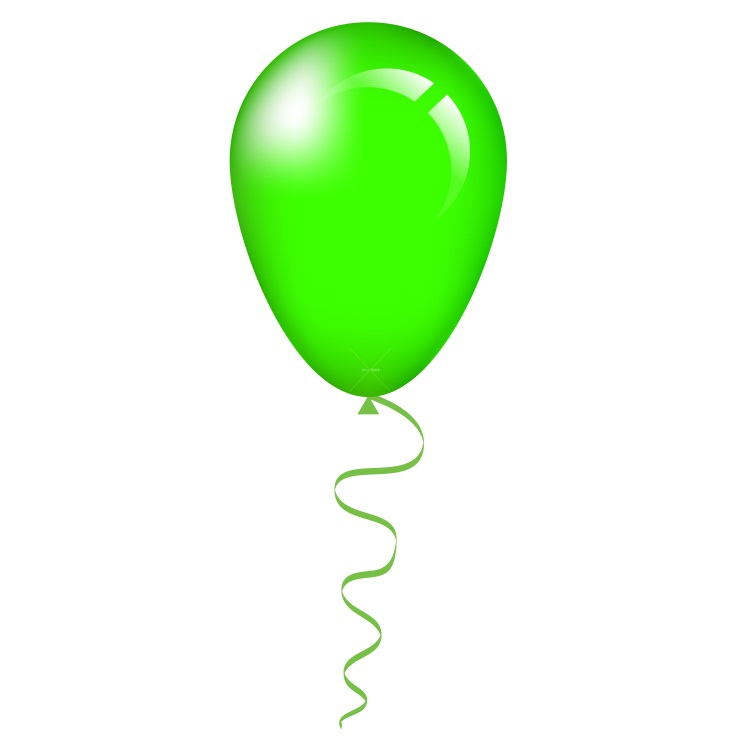 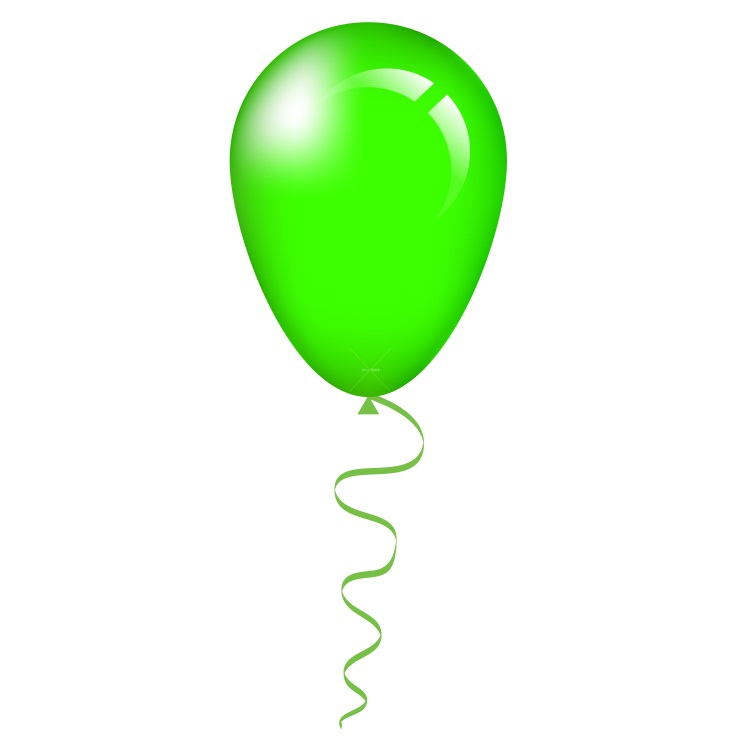 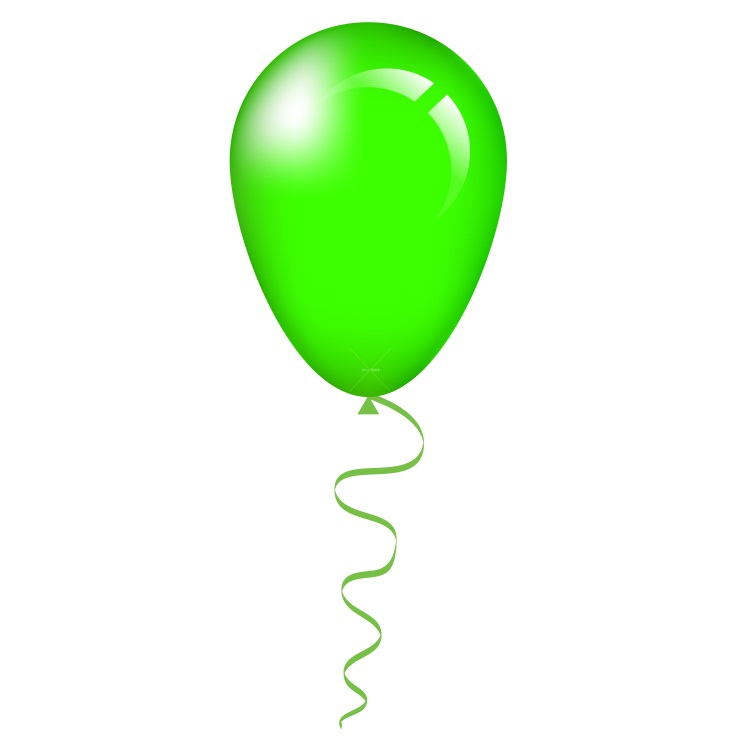 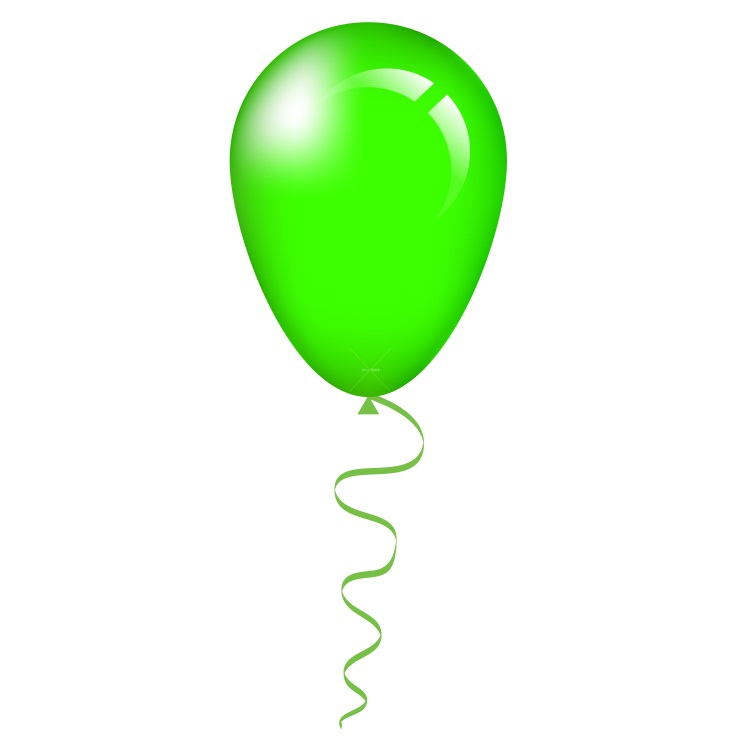 ১
১
১
২
২
২
২
২
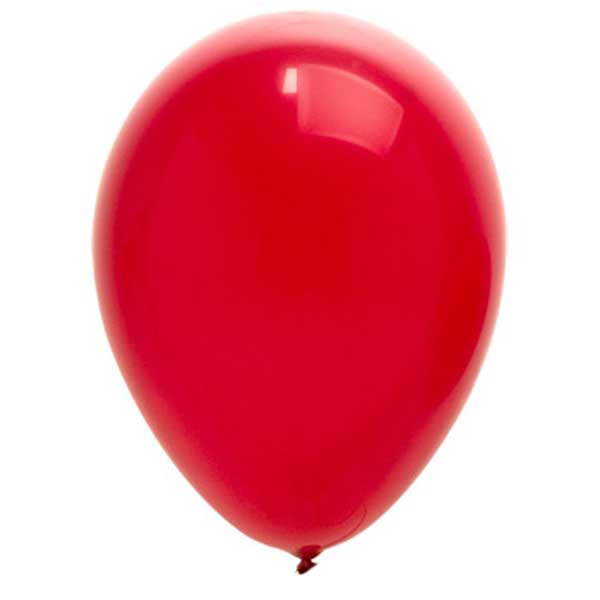 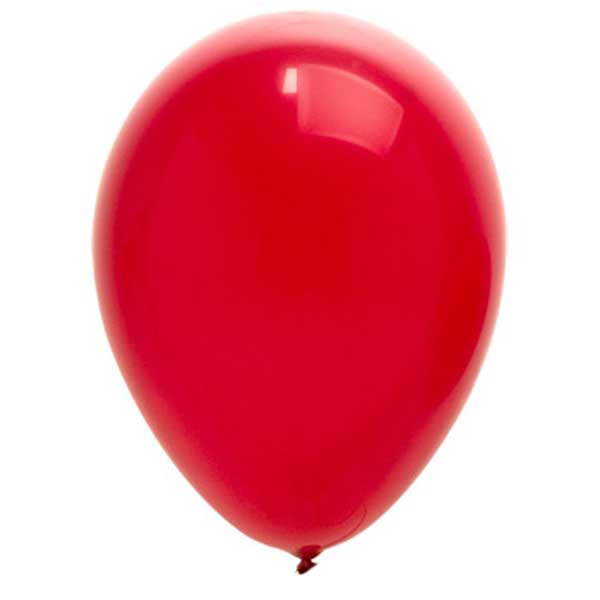 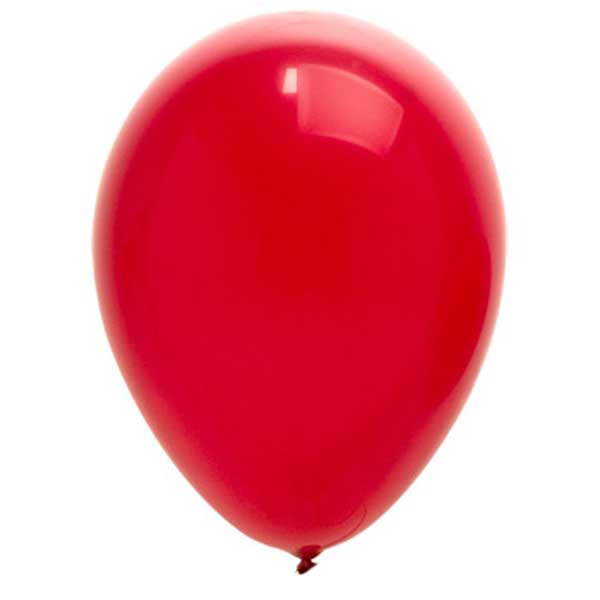 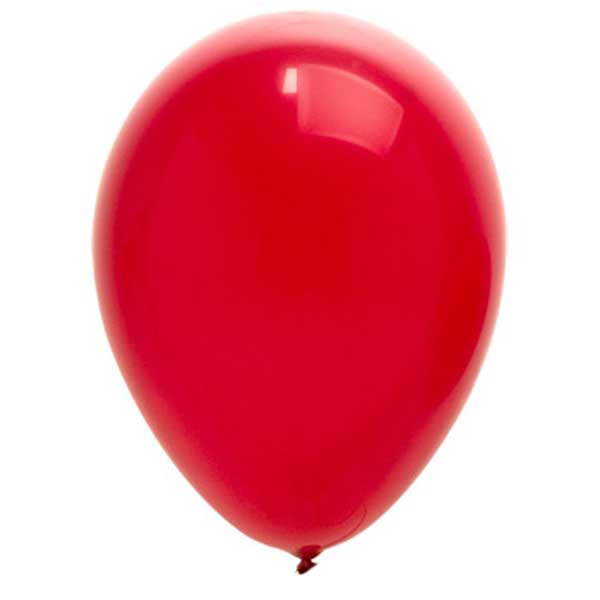 ৩
৩
৩
৩
প্রচুরক হলো প্রদত্ত উপাত্তের মধ্যে যে সংখ্যা সর্বাধিকবার থাকে।
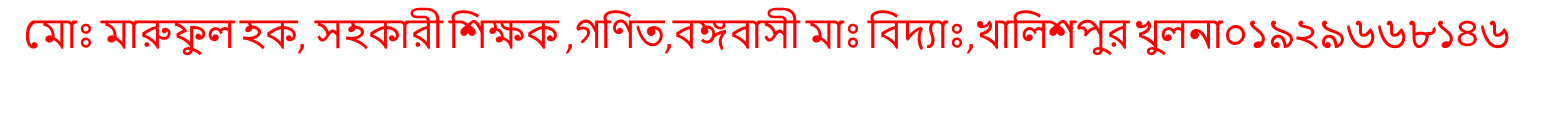 প্রচুরক
প্রচুরক
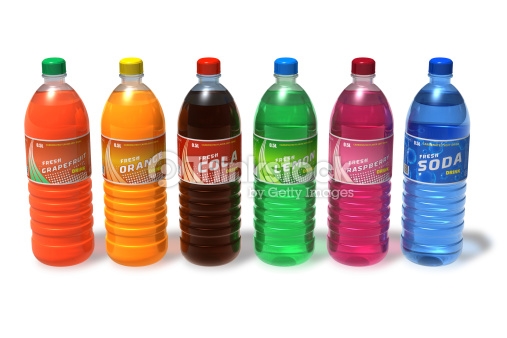 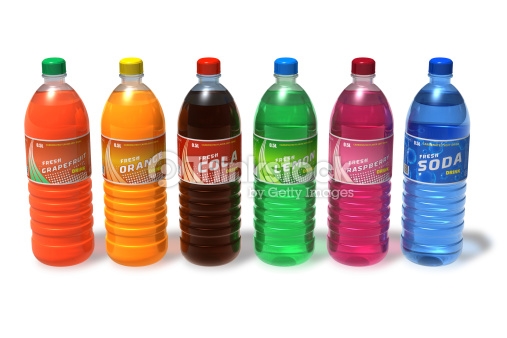 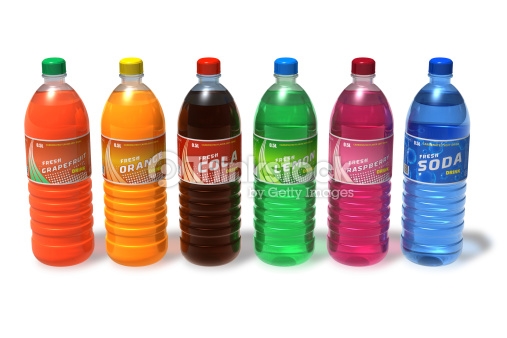 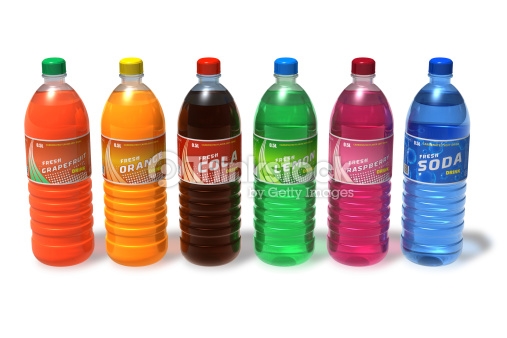 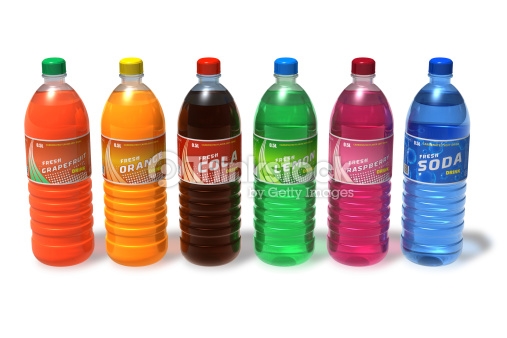 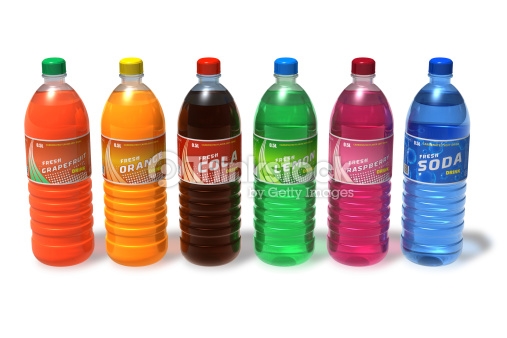 সর্বাধিকবার প্রদর্শিত উপাত্তকে প্রচুরক বলে
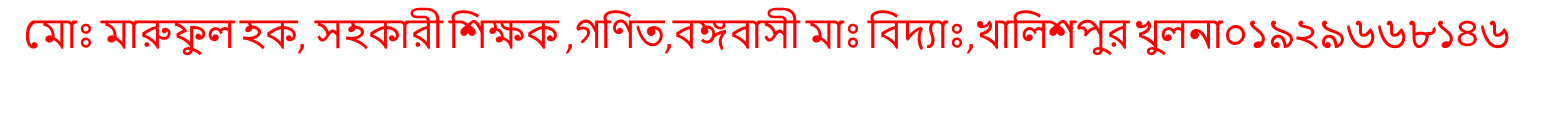 ১
৮
৫
৩
৯
৭
২
৪
৫
৯
৭
৮
৩
৪
৫
২
৫
১
প্রচুরক  = ৫
৬
২
৮
৫
৩
২
৫
৭
১
৪
৬
৭
৮
৫
২
৫
১
২
৩
৪
 প্রচুরক = ২ অথবা ৫
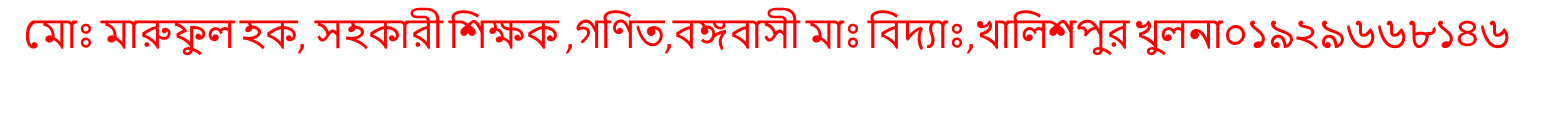 জোডায় কাজ
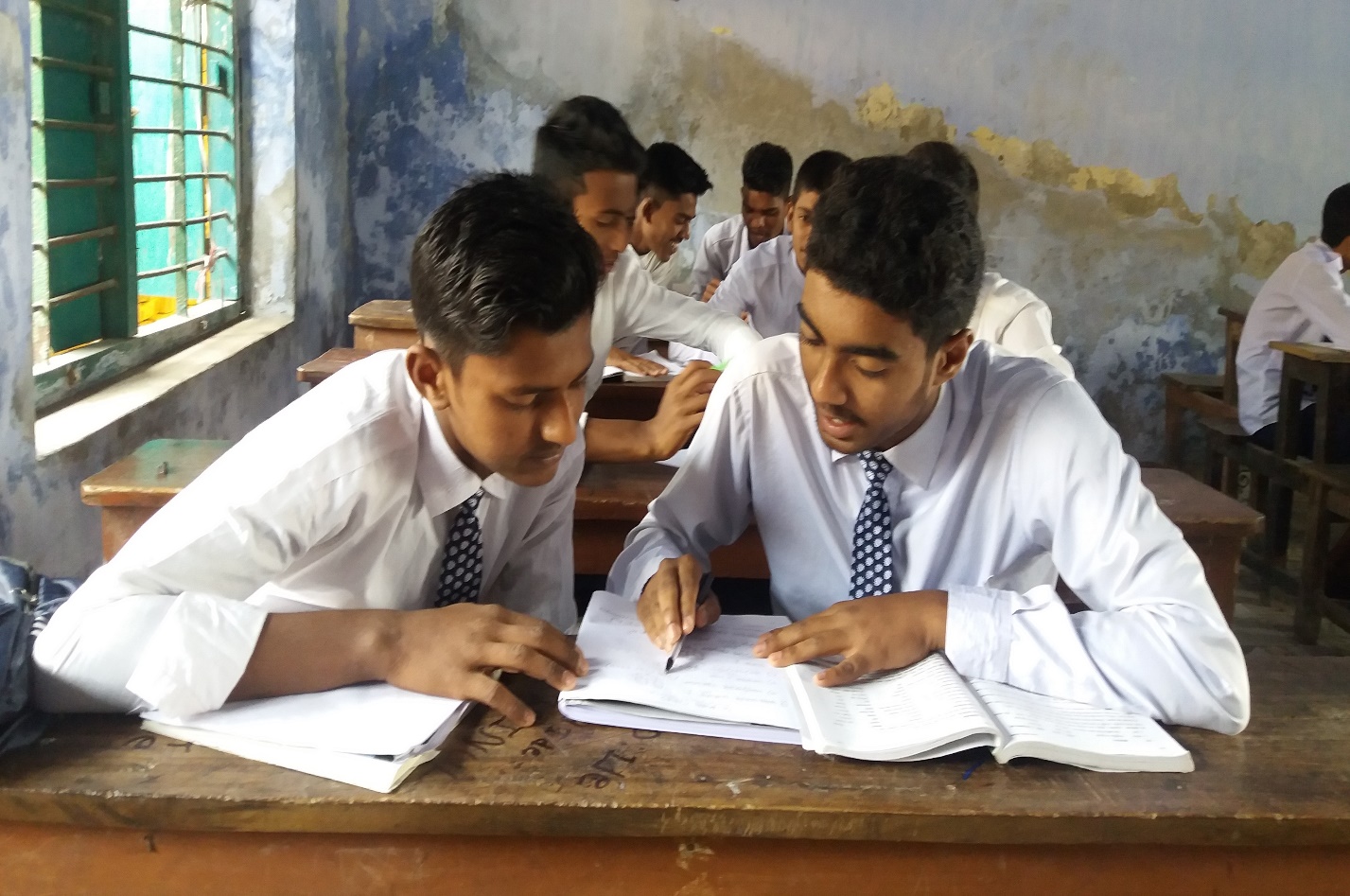 মোঃ মারুফুল হক, সহকারী শিক্ষক ,গণিত,বঙ্গবাসী মাঃ বিদ্যাঃ,খালিশপুর খুলনা০১৯২৯৬৬৮১৪৬
১২
৭
১১
২৩
৯
১৪
২৫
৫
১৩
১৮
২১
১৭
৩
১০
১৬
২৪
১৯
১৫
৮
২৭
১৭
১২
২৬
২২
২৮
১২
২৯
১৭
১৫
২৩
প্রদত্ত উপাত্তগুলোর মধ্যক ও প্রচুরক নির্ণয় কর।
মোঃ মারুফুল হক, সহকারী শিক্ষক ,গণিত,বঙ্গবাসী মাঃ বিদ্যাঃ,খালিশপুর খুলনা০১৯২৯৬৬৮১৪৬
মূল্যায়ন
১। ৪,৬,৭,৯,১২ সংখ্যাগুলোর মধ্যক কোনটি?
   ক.    ৭     খ.     ৬     গ.     ৯      ঘ.     ১২
  ২। ৪,৫,৮,৬,৭,৫,১২ সংখ্যাগুলোর প্রচুরক কোনটি?
   ক.    ৮     খ.     ৭     গ.     ৬      ঘ.       ৫
  ৩। ৮,১২,১১,১২,১৪,১৮ সংখ্যাগুলোর মধ্যক কোনটি?
   ক.    ৮     খ.     ১১    গ.    ১২      ঘ.      ১৪
  ৪। সংগৃহীত উপাত্তের মধ্যম মানকে কী বলে?
   ক.   গড়    খ.    মধ্যক   গ.  প্রচুরক    ঘ. বিন্যস্ত উপাত্ত
৫। ৪,৬,৮,৯,১০.১৮,১৯,২০,২১,২৩,২৪,৩০ এর প্রচুক কত?
   * উপাত্তগুলোর প্রচুরক নেই।
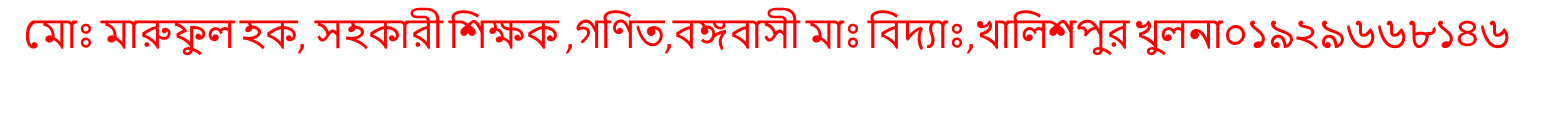 বাড়ির কাজ
বার্ষিক পরীক্ষায় ২০ জন শিক্ষার্থীর গণিতে প্রাপ্ত নম্বর হলোঃ
৩০,৪০,৩৫,৫০,৫৫,৬০,৬৫,৭৩,৬২,৭০,৪৫,৩৫,
৮৫,৭৪,৯৮,৯২,৯০,৮৩,৪৫,৫৭।
১। উপাত্তগুলোকে মানের উর্ধক্রম ও অধঃক্রম অনূসারে সাজাও।
২। উপাত্তগুলোর মধ্যক নির্ণয় কর।
৩। উপাত্তগুলোর প্রচুরক নির্ণয় কর।
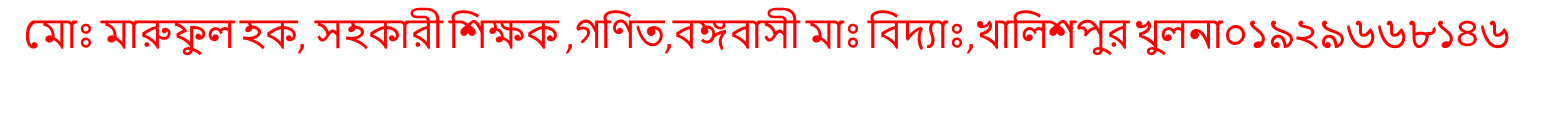 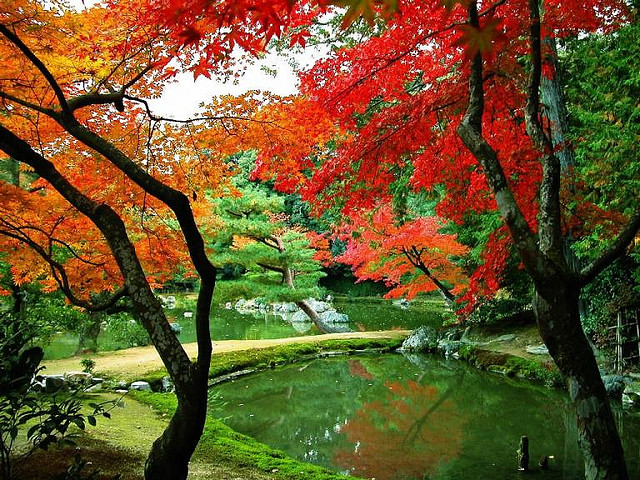 ধন্যবাদ
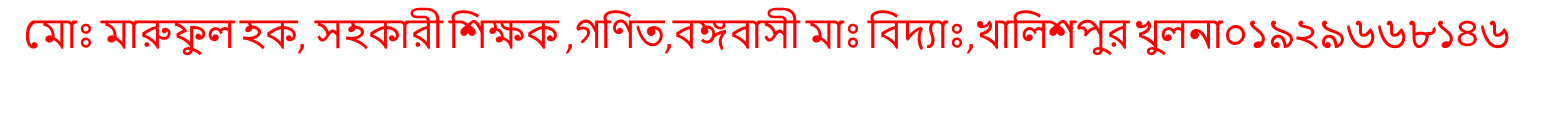